بسم الله الرحمن الرحيم
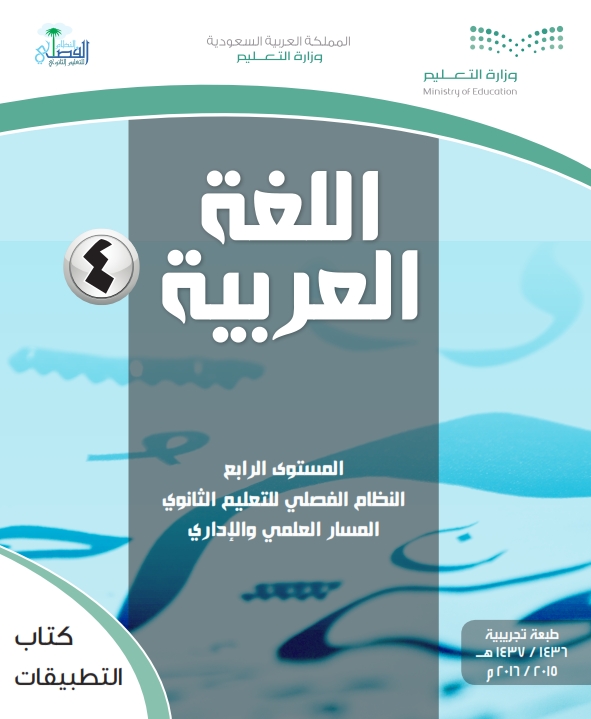 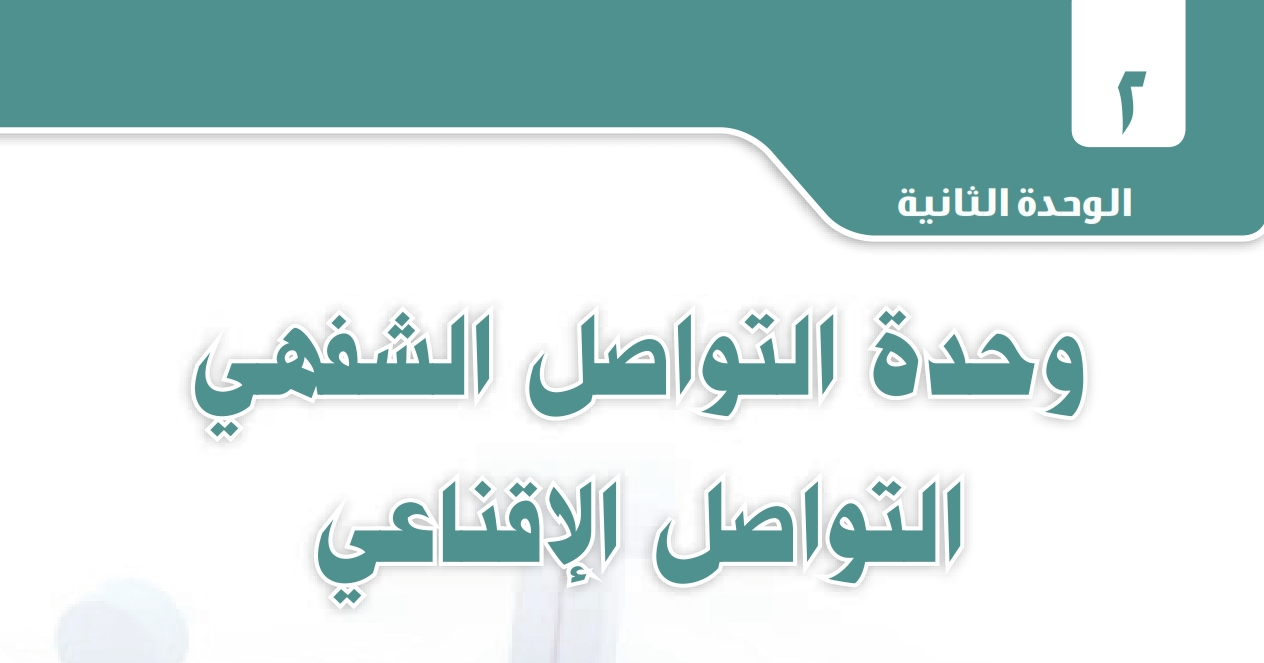 ص 56
التواصل الإقناعي   (6- 12)
عرض صورة للمدخنين 
المصابين بأمراض
أهتم بذكر الآلام والأعراض التي تنتاب الشخص المصاب بأمراض ناجمة عن التدخين
- الجلوس إليه ونصحه بلين وود بترك هذه العادة الذميمة
- أرسل له مقطعا صوتيا لدرس أو موعظة  عن أضرار التدخين
عرض مقطع فيديو يوضح آفات السهر وآثاره على الصحة
أفصّل في وصف الأعراض النفسية والتي تتملك الشخص من المداومة على السهر
أفصّل في وصف حزن أولاد المدخن وأهله على ما يصير إليه حاله
اصطحابه في زيارة لإحدى جمعيات العمل الخيري
أرسل له مقطعا صوتيا لدرس أو موعظة  عن أضرار التدخين
مع الأشخاص العاطفيين
مع الأشخاص الشموليين
مع الأشخاص الودودين
مع الأشخاص التحليليين
أمراض مزمنة، هلاك، ضياع المال والعمر
يعز عليَّ حالك هكذا ، أرجو أن تعود كسابق عهدك
المدخن يفصل كفنه بيده، يبيع عمره بأبخس ثمن
الحوار
قوة الدليل
مخاطبة الوجدان
- الحفاظ على البيئة مسؤولية الجميع وهو المقصد من خلافة الله في الأرض التي هي الغاية من خلق الجنس البشري قال تعالى ”وإذ قال ربك للملائكة إني جاعل في الأرض خليفة“.
- لا يمكن لأحد أو لمجموعة وحدها أن تنجز مهمة كبيرة فما البال إذا كان المهمة هي الحفاظ على كوكب بأكمله
شبه المدير سوء حال المؤسسة بالأشجار التي تحتاج إلى قص، وشبه الموظف ما يفعله المدير باستئصال الطبيب لجزء مهم من جسد المريض
لأن رده كان أقوى واستعارته كانت أبلغ
سنضع كل زهرة في مكانها المناسب